ŞİFA HATUN MTAL 2022 YILI  ETWİNNİNG PROJESİ  IN THE TRUCK OF NATURE  (DOGANIN İZİNDE)
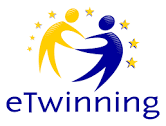 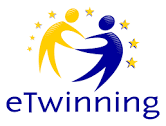 eTwinning, 

-iletişim kurmak,
-işbirliği yapmak, 
-projeler geliştirmek, 
-paylaşmak için kurulmuş bir platformdur.
2022 yılının eTwinning teması: 

Geleceğimiz Güzel, Sürdürülebilir, Birlikte:
Okullar ve Yeni Avrupa Bauhaus Girişimi. 
eTwinning, 2022 yılında, öğretmenleri ve öğrencileri okullarını hayallerinde yeniden canlandırmaya ve öğrenme ortamlarını güzel ve sürdürülebilir kılan unsurlar üzerinde düşünmeye davet ediyor.
Proje ekibini oluşturduk.
Pojeye 4 okul olarak başladık. Daha sonra Azarbeycan’lı ortağımız öğrencilerin yaş grubu uymadığı ve çalışmaları yürütemeyeceğini düşünerek projeden ayrıldı.
Projede kurucu ortağımız Bursa Hayri Tokaman MTAL ve proje ortağımız olan Bursa Gevher Nesibe MTAL öğretmen ve öğrencileriyle yürütüldü.
Öncelikle proje takvimimizi oluşturduk
Projede kullanmak üzere avatarlarımızı oluşturduk.
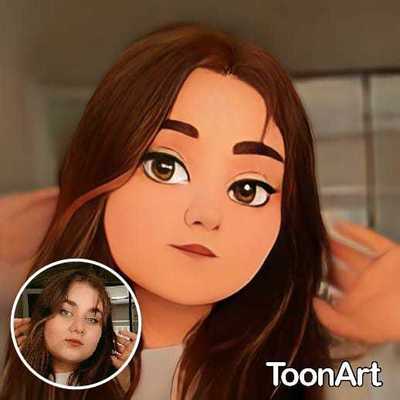 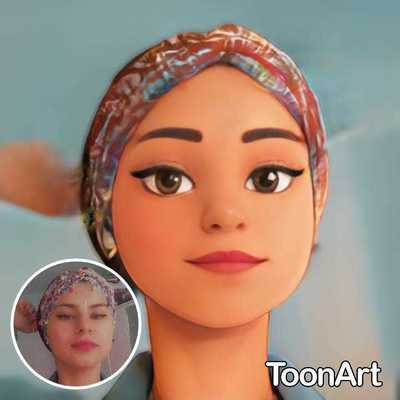 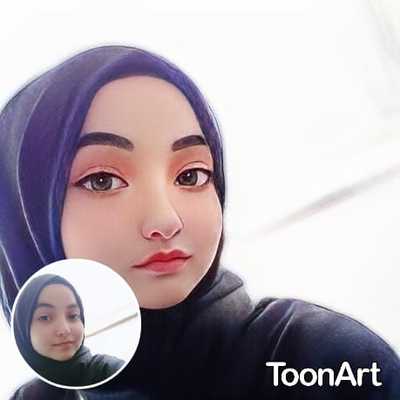 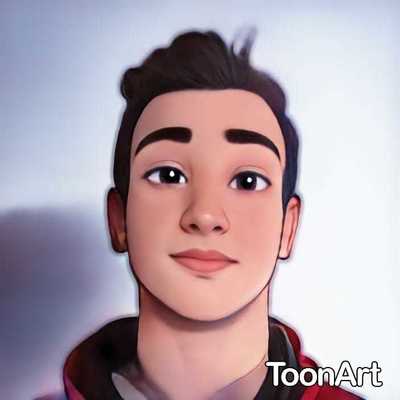 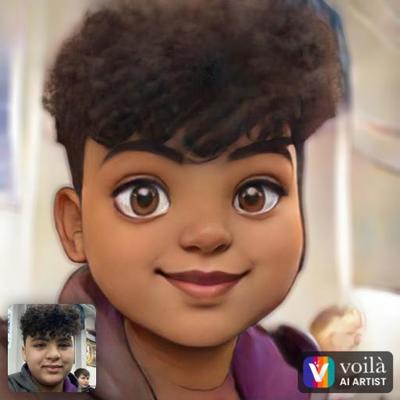 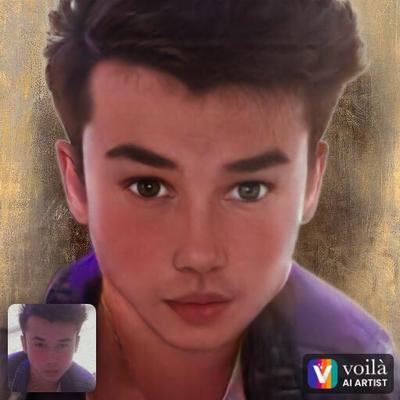 Canva programını kullanarak projemiz  için logo 
çalışması yaptık.
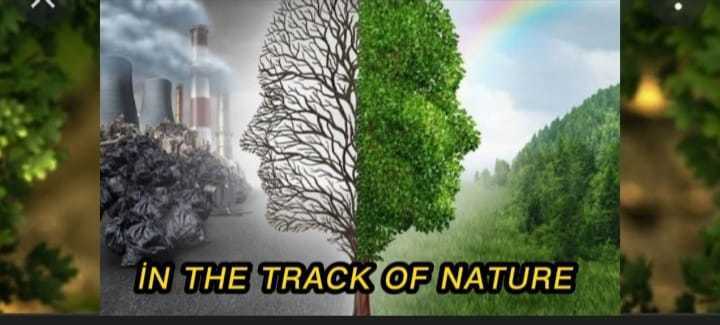 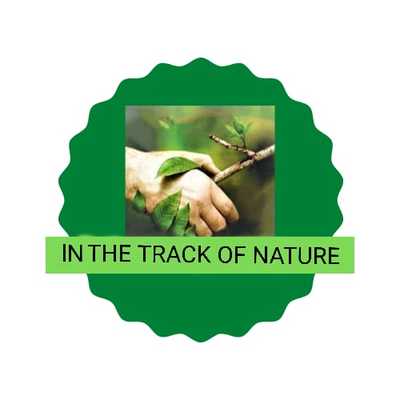 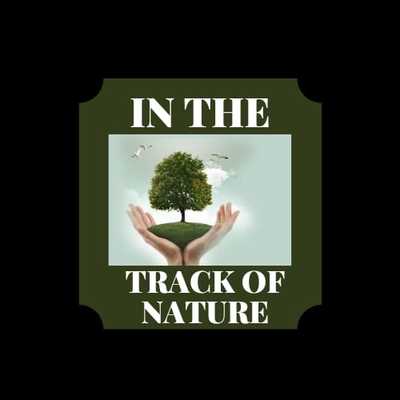 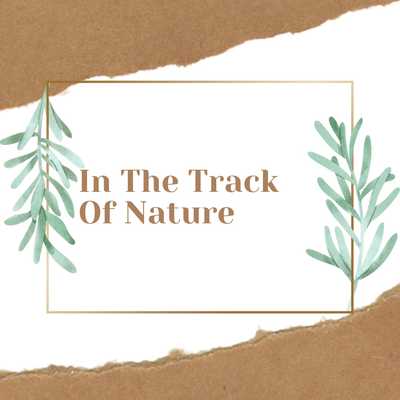 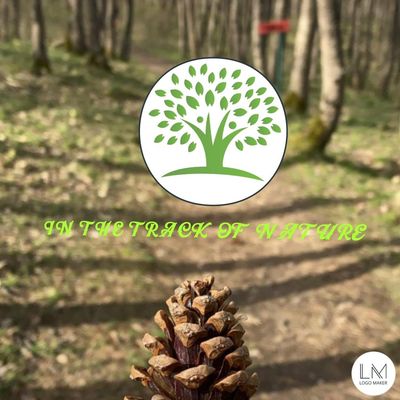 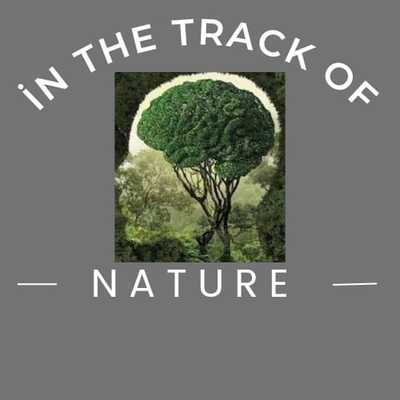 Daha sonra bir anket çalışmasıyla logomuzu belirledik
Web2 araçları kullanarak okul tanıtım videosu hazırladık.


Öğrencilerin tanışması için bir zoom toplantısı düzenledik. Bu toplantıda projemizde bir sonraki etkinlik için tartışmalar yaptık.
Doğaya uyumla ilgili olarak Küçük Ağaç’ın Eğitimi kitabını okuduk ve kitapla ilgili canva programını kullanarak poster hazırladık.
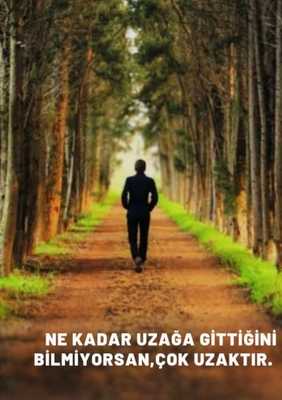 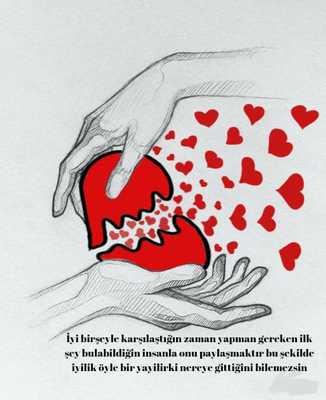 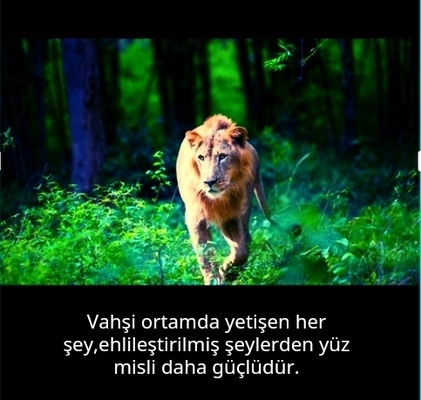 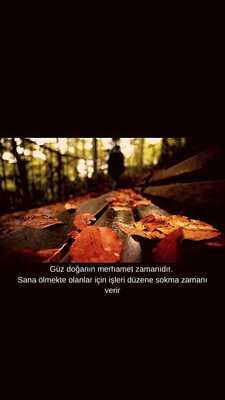 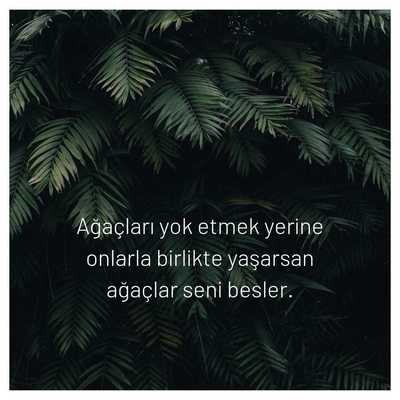 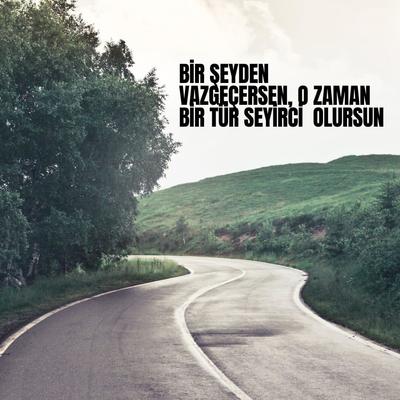 Zoom toplantısında kitap hakkındaki 
fikirlerimizi ve yaptığımız posterleri paylaştık
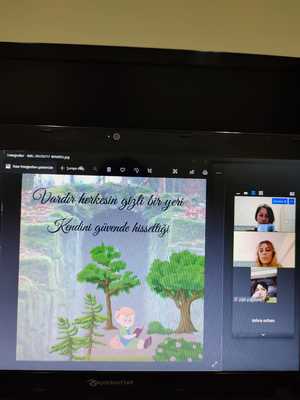 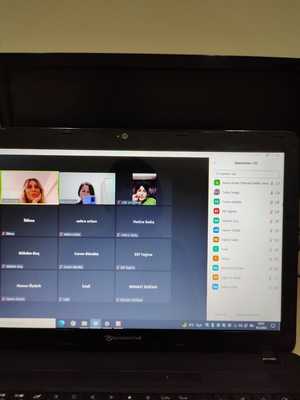 Konumuzla ilgili olarak ve çalışma takvimimizde belirtildiği gibi mart ayı etkinliği olarak birlikte belgesel izledik.

TRT Belgesel-Orman Belgeseli 

Bauhaus Belgeseli
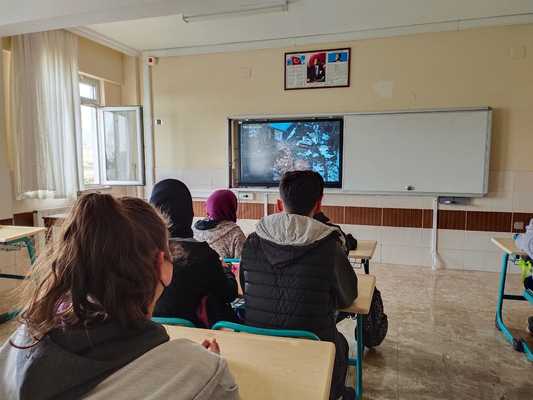 Zoom toplantısı düzenleyerek bauhaus akımı ile ilgili fikirlerimizi paylaştık ve web2 aracı olan emaze programını kullanarak bauhaus akımıyla ilgili slayt hazırladık.
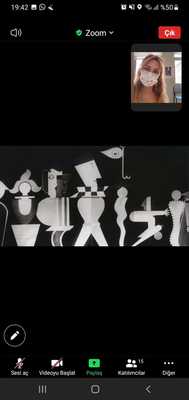 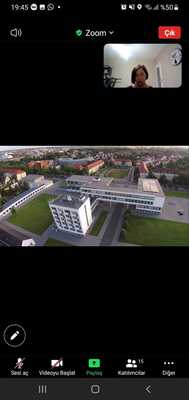 Karışık okul takımları oluşturduk
Karışık okul takımları olarak eğitimde
sürdürülebilir yaklaşımlarla ilgili 
makale okuduk ve konuyla ilgili 
emaze programını kullanarak slayt 
hazırladık
Bu projeyle birlikte 
Etwinning portalını tanıdık ve kullanmayı öğrendik, 
yeni arkadaşlar edindik, iletişim becerilerimiz gelişti,   
Web2 araçlarının kullanımını öğrendik, 
Sürdürülebilirlik, doğaya uyum, bauhaus akımı gibi konularda araştırma yaptık ve sunumlar yapıp paylaştık
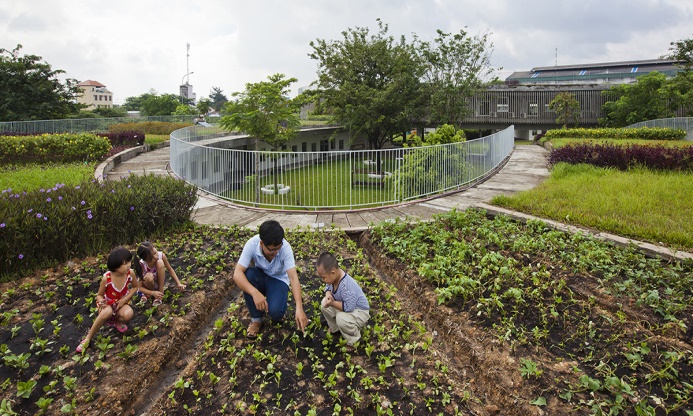 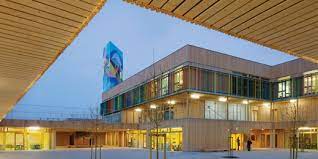 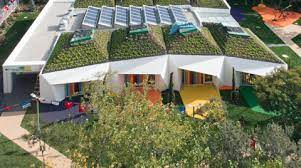